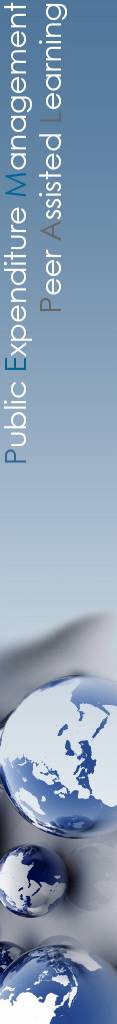 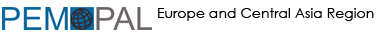 Update on Progress of the Program and Performance Budgeting Working Group (PPBWG) and Future Plans
PEMPAL Budget Community of Practice (BCOP)
Program and Performance Budgeting Working Group
Nikolay Begchin
MoF Russian Federation, PPBWG Lead
March 2018
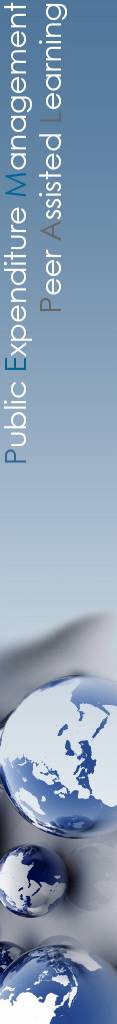 Reminder: Working Group Factsheet
Goal: To identify main trends observed in program budgeting and spending reviews in developed and PEMPAL countries so that efficient approaches to such practices can be subsequently developed and spending effectiveness improved. 

BCOP members have consistently identified program and performance budgeting as a priority area in their countries’ budgeting reforms.

Objectives:
to identify key trends in program and performance budgeting implementation and spending reviews 
to learn from specific PEMPAL and international country examples in these areas.
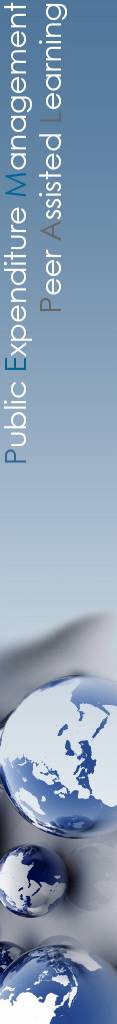 Reminder: Working Group Factsheet
Extensive partnership with the OECD: participation in the OECD’s Performance Budgeting Survey, participation and contribution to the OECD Performance Network and the OECD CESEE meetings.  


Working Group members (15 countries):  Albania, Armenia, Belarus, Bosnia and Herzegovina, Bulgaria, Croatia, Georgia, Kosovo, Kyrgyz Republic, Moldova, Russian Federation, Serbia, Turkey, Ukraine, and Uzbekistan.
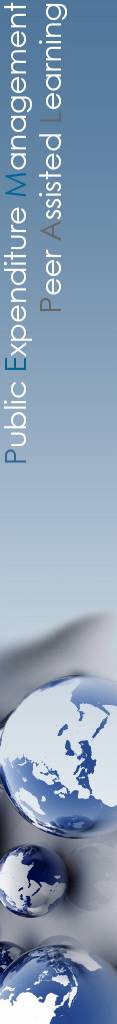 PPBWG Activities: Reminder of 2016 activities
Main results included:
Participation in the OECD’s Performance Budgeting Survey facilitated through PPBWG.
PPBWG workshop to: 
review the findings of the World Bank’s report Towards Next Generation Performance Budgeting: Reflections on the Experience of Seven Reforming Countries, 
review in detail the French experience in performance budgeting implementation
reviewed the key trends in spending reviews in Ireland and the Netherlands
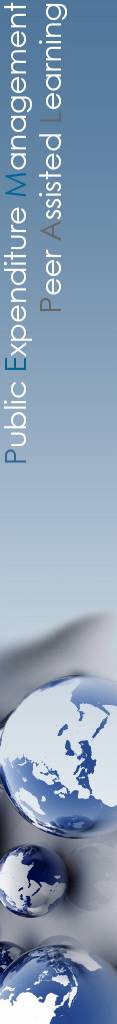 PPBWG Activities in the Last Year
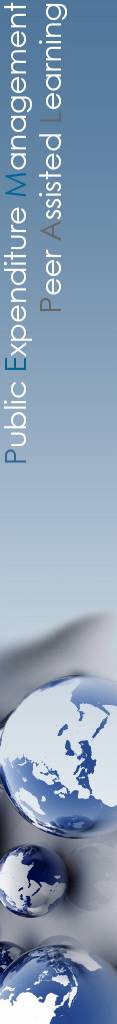 PPBWG Activities in the Last Year
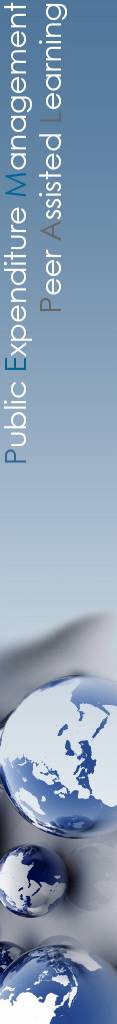 PPBWG Activities in the Last Year
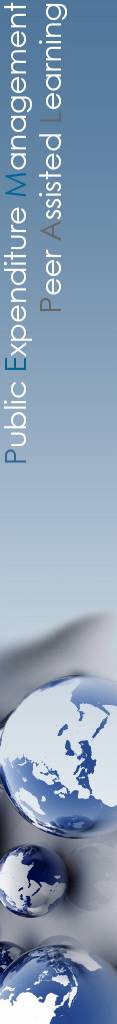 PPBWG Activities in the Last Year
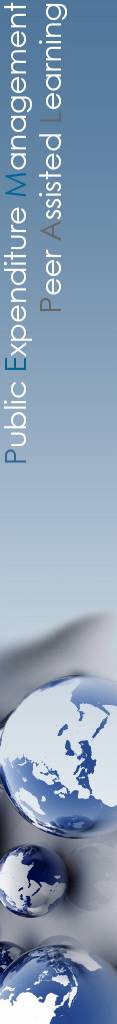 PPBWG Activities in the Last Year
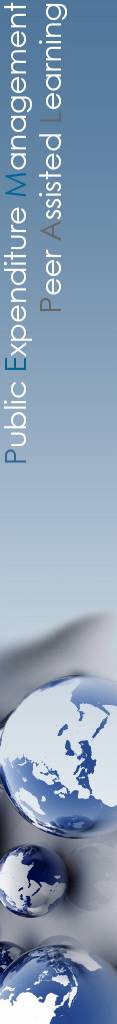 Future Activities of the Working Group
Topics related to program and performance budgeting remain priorities of our countries, based on data collected from you prior to this meeting
As presented yesterday by BCOP Deputy Chair, majority of countries list at least one of the following topics as their main reform priority in upcoming period: 
monitoring and evaluations of expenditure including spending reviews (most frequently selected topic),
programs, and 
performance indicators
Possible focus of future PPBWG work on the following topics:
Key National Indicators (KNIs) 
impact and performance evaluations of government programs
further discussions on spending reviews
performance budgeting at local governance levels
Continue learning from OECD countries on methodological approaches and lessons learnt on the issues of the PPBWG focus.
The PPBWG leadership and the BCOP Executive Committee will take these inputs into account when developing the Action Plan for FY2019. Do our member countries have any additional thoughts on how we should we organize future activities of our Working Group? What should be the topic of our next learning event and possible further knowledge products?
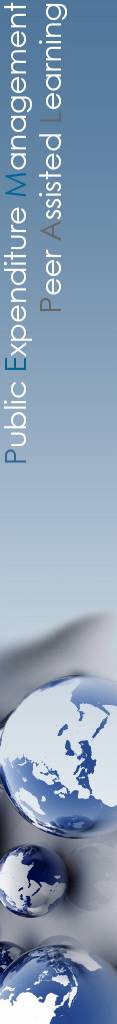 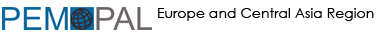 Thank you for your attention!

All Working Group event materials can be found in English, Russian and BCS at www.pempal.org and additional materials on BCOP wiki
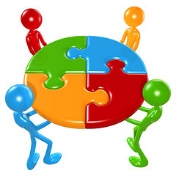